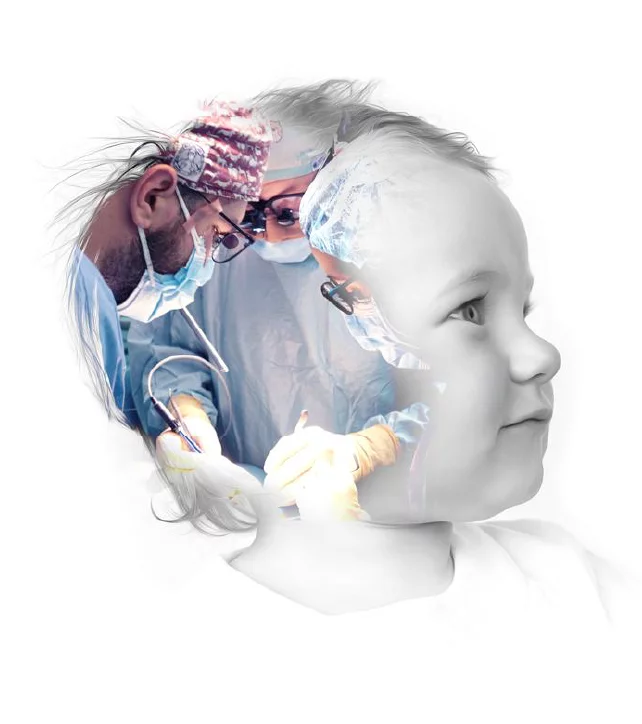 Название презентации
Фамилия И.О., другие авторы.2023
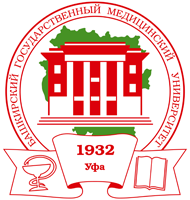 Заголовок слайда
текст  - вставить текст, в опциях вставки (маленький значок в правом-нижнем углу вставленного фрагмента текста) выбрать – «только текст». Чтобы не перенести сюда стили оформления из  Word
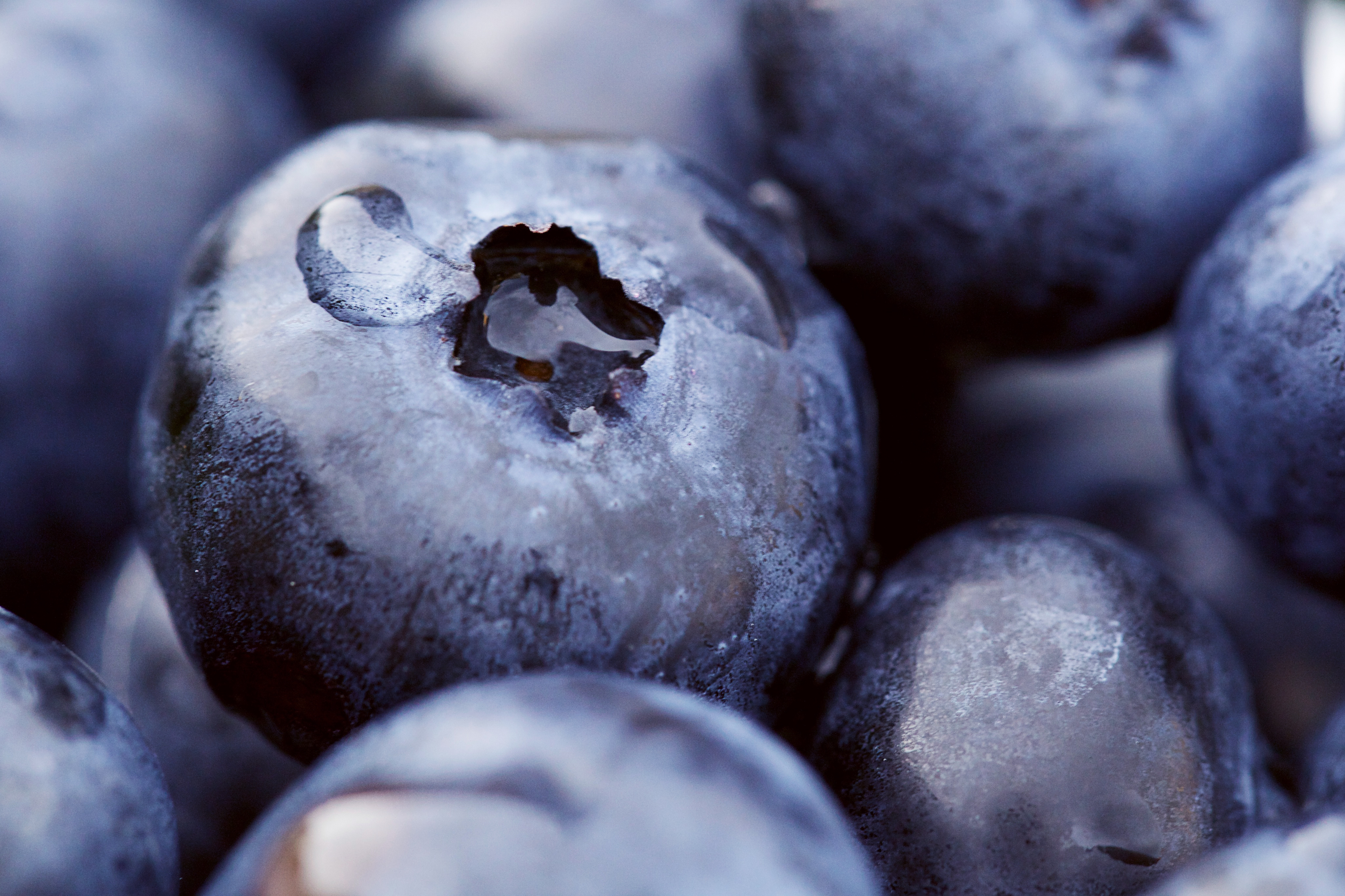 Подрис. подпись. Чтобы вставить другой рисунок на это место: Правый клик – изменить рисунок – из файла (указать путь к вашему изображению)
Первый элемент+ второй элемент
Вывод
Заголовок слайда
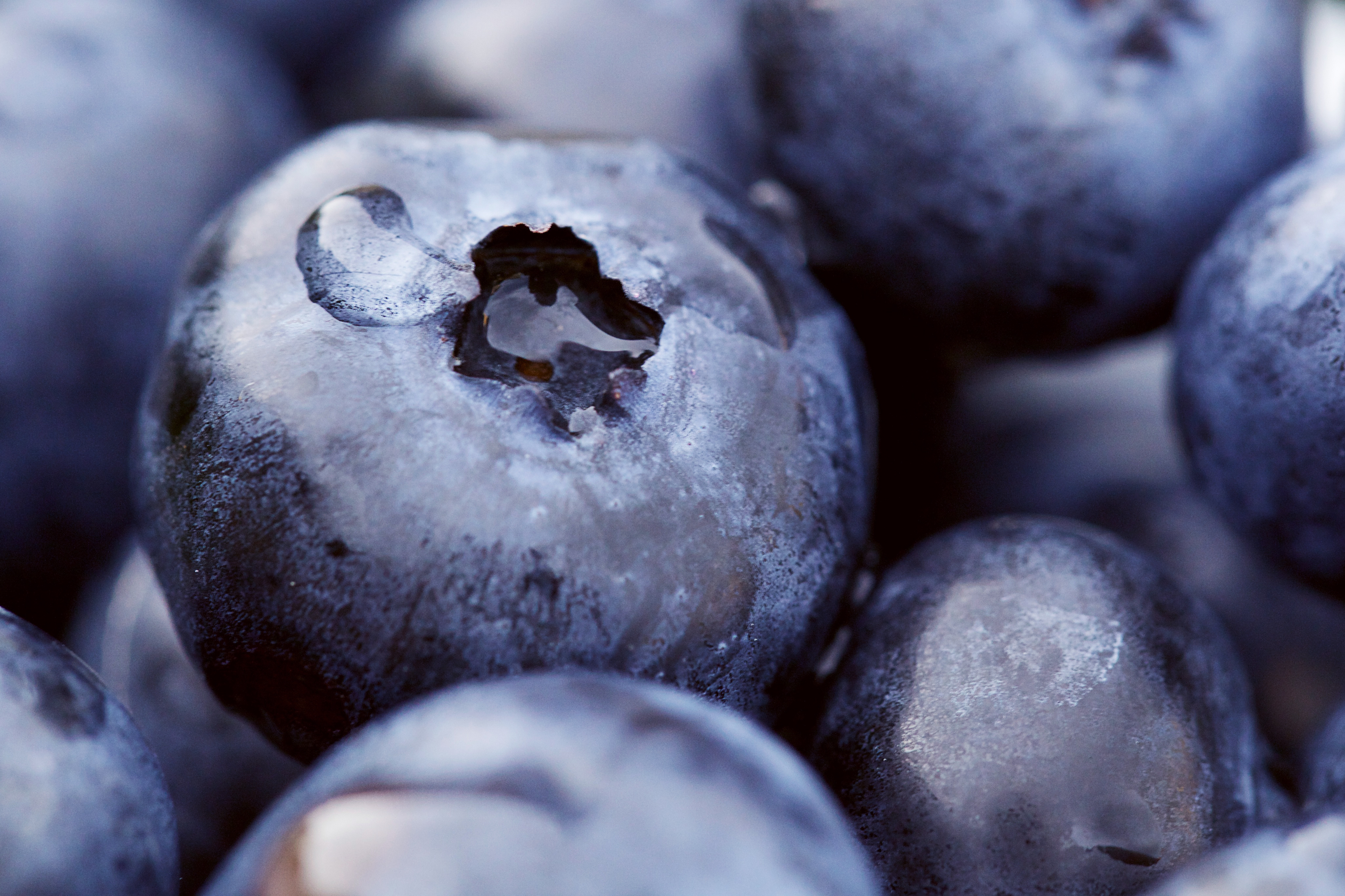 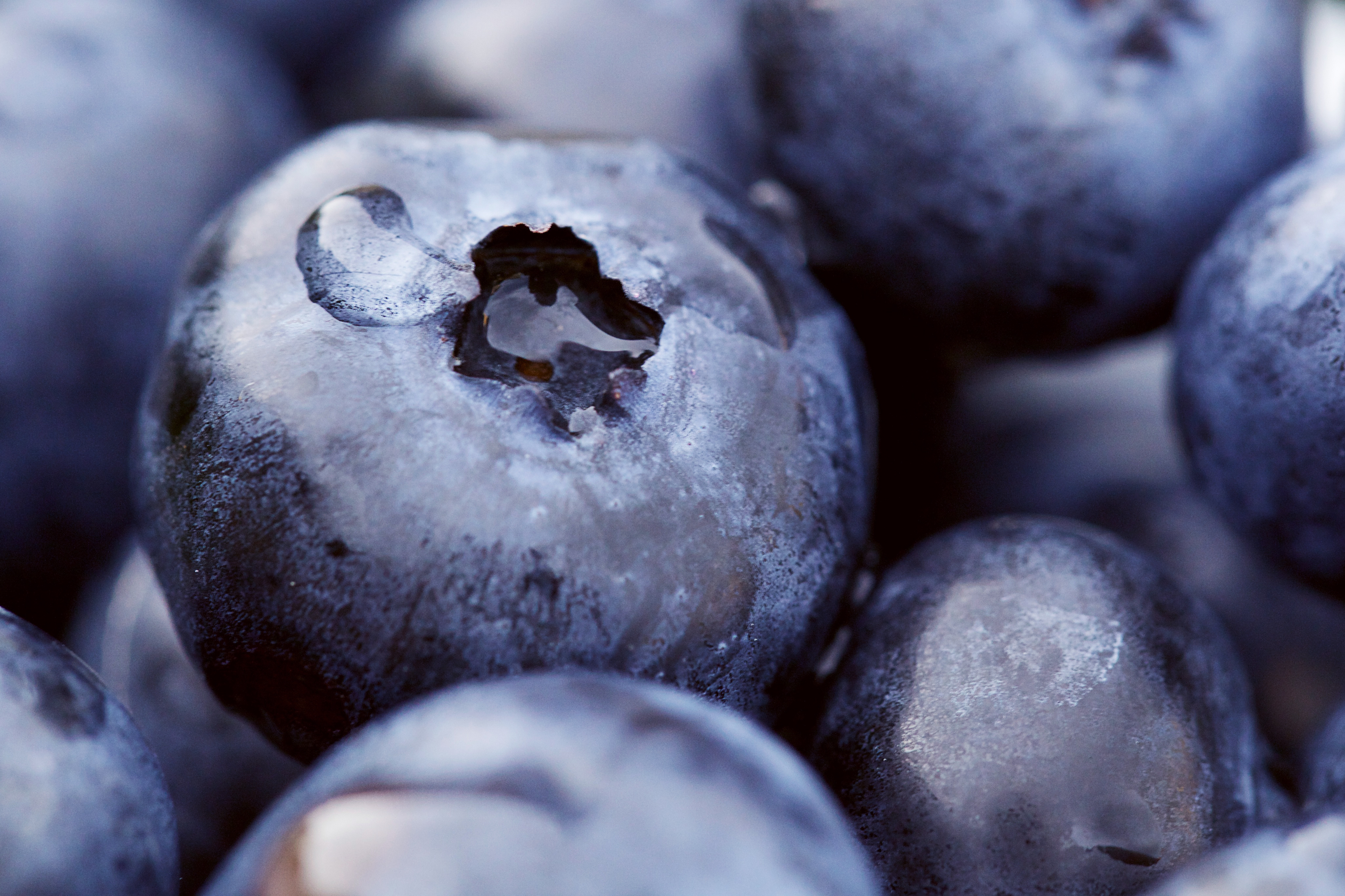 Подрис. подпись. Чтобы вставить другой рисунок на это место: Правый клик – изменить рисунок – из файла (указать путь к вашему изображению)
Подрис. подпись. Чтобы вставить другой рисунок на это место: Правый клик – изменить рисунок – из файла (указать путь к вашему изображению)
Текст Текст Текст Текст Текст Текст Текст Текст Текст Текст Текст Текст Текст Текст Текст Текст Текст Текст Текст Текст Текст Текст Текст Текст Текст Текст Текст Текст Текст Текст Текст Текст Текст Текст Текст Текст Текст Текст Текст Текст Текст Текст Текст Текст Текст Текст Текст Текст Текст Текст Текст Текст Текст Текст Текст Текст Текст Текст Текст Текст Текст Текст Текст Текст Текст Текст Текст Текст Текст
Одномоментное использование
различных тканей
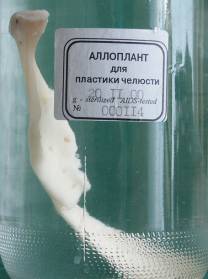 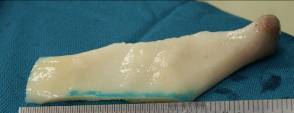 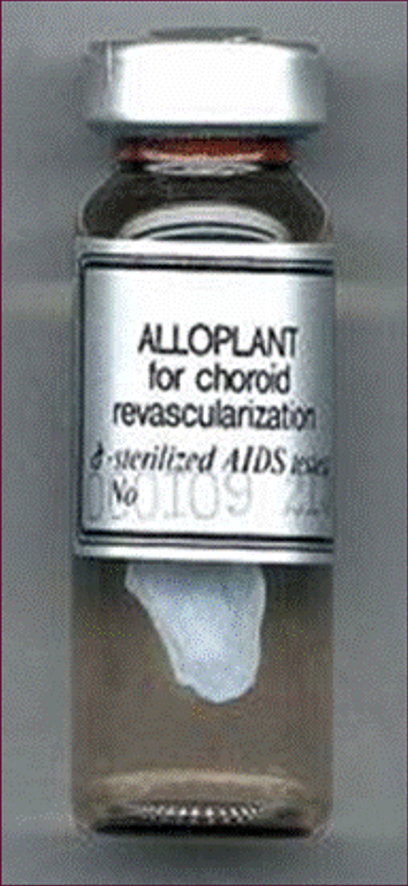 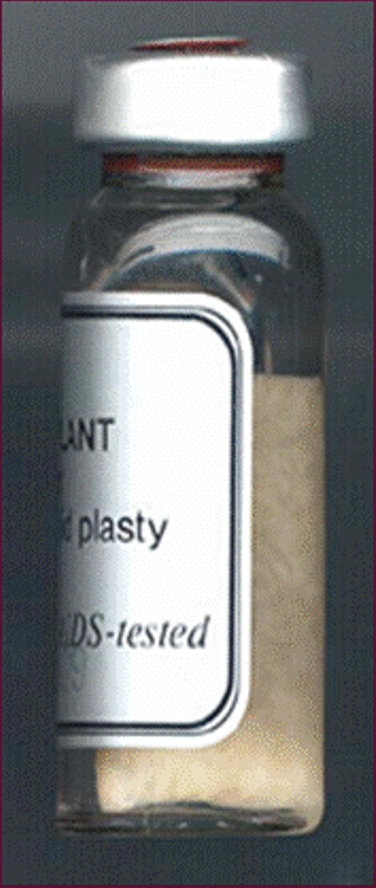 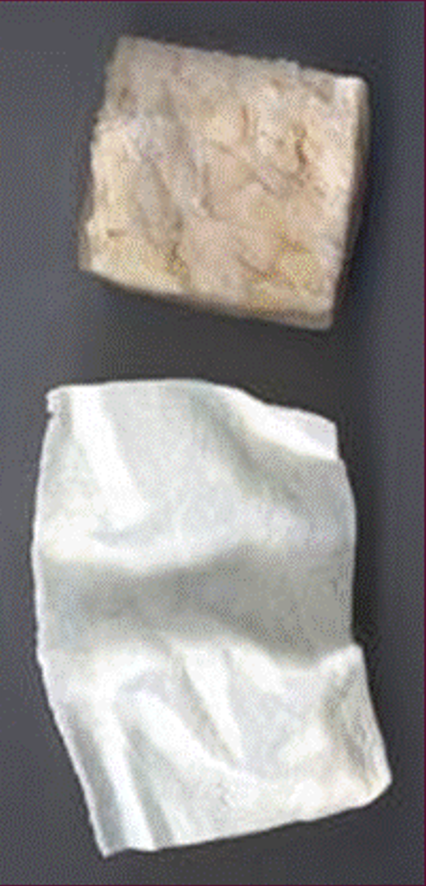 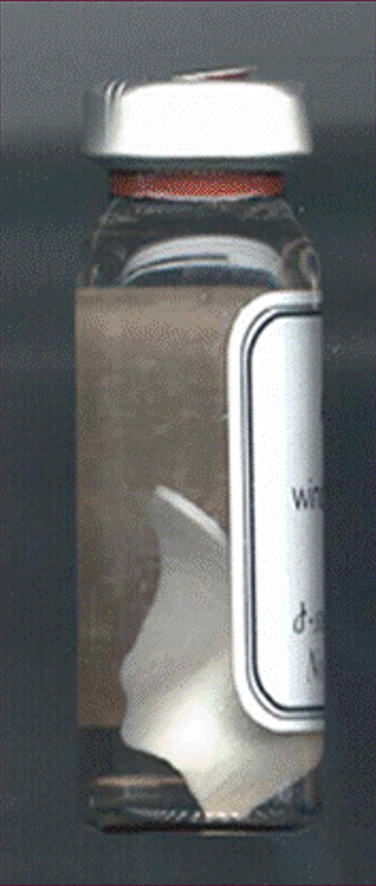 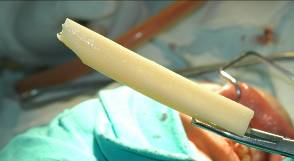 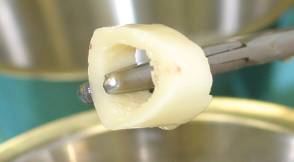 alloplant®
Заголовок слайда
Текст Текст Текст Текст Текст Текст Текст Текст Текст Текст Текст Текст Текст Текст Текст Текст Текст Текст Текст Текст Текст Текст Текст Текст Текст Текст Текст Текст Текст Текст Текст Текст Текст Текст Текст Текст Текст Текст Текст Текст Текст Текст Текст Текст Текст Текст Текст Текст Текст Текст Текст Текст Текст Текст Текст Текст Текст Текст Текст Текст Текст Текст Текст Текст Текст Текст Текст Текст Текст
Текст Текст Текст Текст Текст Текст Текст Текст Текст Текст Текст Текст Текст Текст Текст Текст Текст Текст Текст Текст Текст Текст Текст Текст Текст Текст Текст Текст Текст Текст Текст Текст Текст Текст Текст Текст Текст Текст Текст Текст Текст Текст Текст Текст Текст Текст Текст Текст Текст Текст Текст Текст Текст Текст Текст Текст Текст Текст Текст Текст Текст Текст Текст Текст Текст Текст Текст Текст Текст
Текст Текст Текст Текст Текст Текст Текст Текст Текст Текст Текст Текст Текст Текст Текст Текст Текст Текст Текст Текст Текст Текст Текст Текст Текст Текст Текст Текст Текст Текст Текст Текст Текст Текст Текст Текст Текст Текст Текст Текст Текст Текст Текст Текст Текст Текст Текст Текст Текст Текст Текст Текст Текст Текст Текст Текст Текст Текст Текст Текст Текст Текст Текст Текст Текст Текст Текст Текст Текст
Текст Текст Текст Текст Текст Текст Текст Текст Текст Текст Текст Текст Текст Текст Текст Текст Текст Текст Текст Текст Текст Текст Текст Текст Текст Текст Текст Текст Текст Текст Текст Текст Текст Текст Текст Текст Текст Текст Текст Текст Текст Текст Текст Текст Текст Текст Текст Текст Текст Текст Текст Текст Текст Текст Текст Текст Текст Текст Текст Текст Текст Текст Текст Текст Текст Текст Текст Текст Текст
Текст Текст Текст Текст Текст Текст Текст Текст Текст Текст Текст Текст Текст Текст Текст Текст Текст Текст Текст Текст Текст Текст Текст Текст Текст Текст Текст Текст Текст Текст Текст Текст Текст Текст Текст Текст Текст Текст Текст Текст Текст Текст Текст Текст Текст Текст Текст Текст Текст Текст Текст Текст Текст Текст Текст Текст Текст Текст Текст Текст Текст Текст Текст Текст Текст Текст Текст Текст Текст
Заголовок слайда
n=96
Заголовок слайдаПодзаголовок слайда
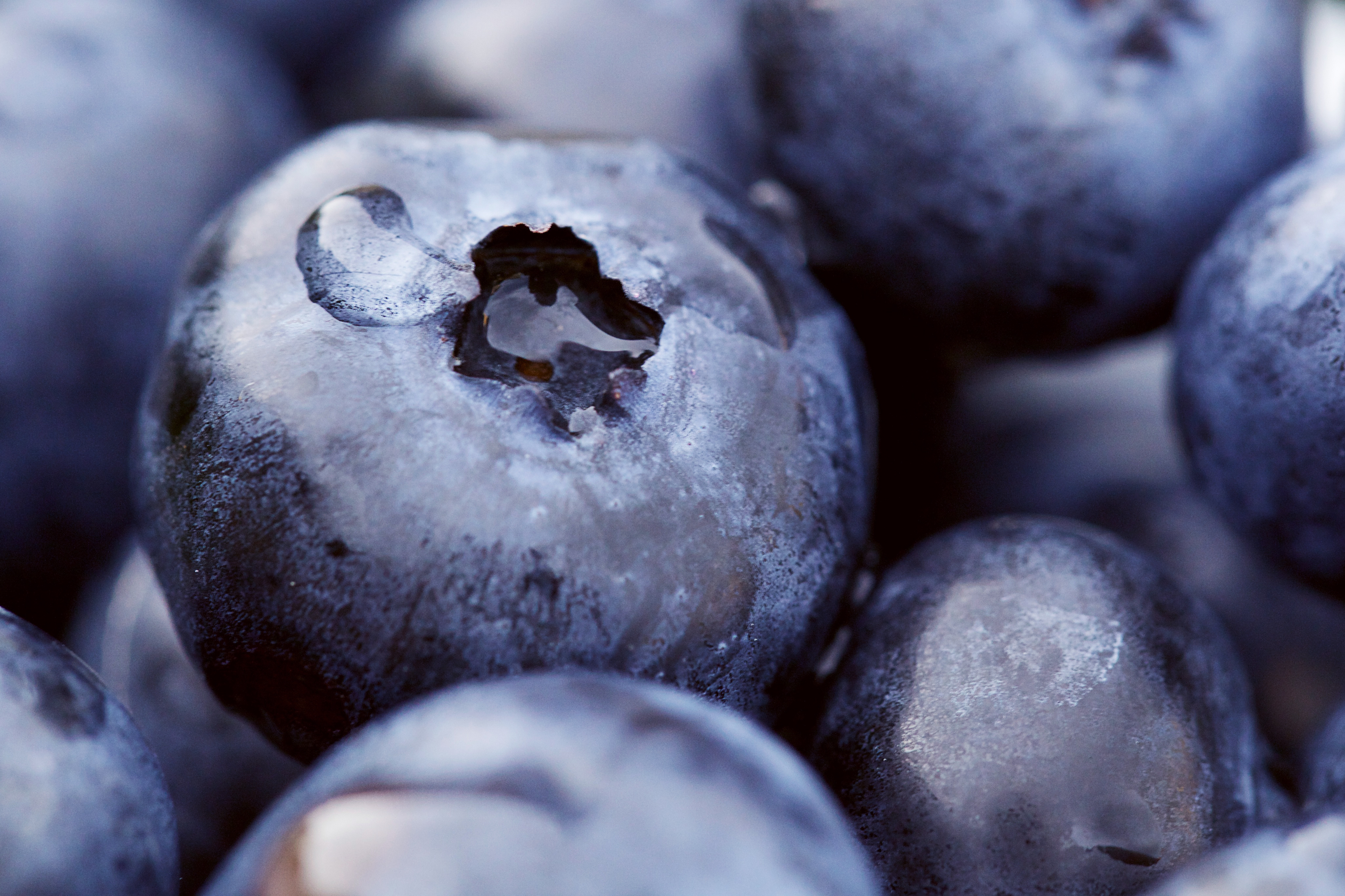 Подрис. подпись.
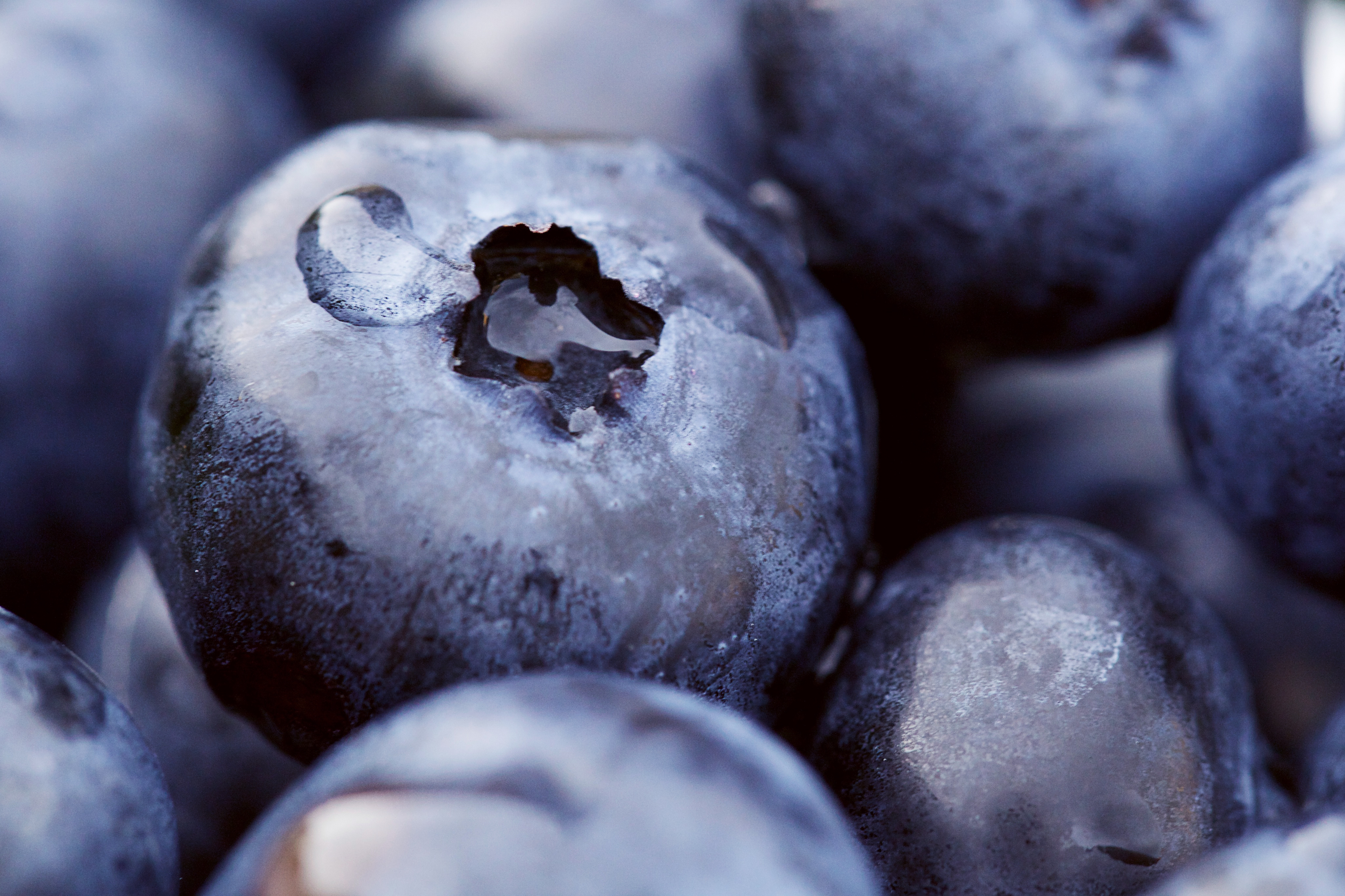 Подрис. подпись.
Заголовок слайда
86,5 %
7,3 %
13,5 %
6,2 %
Заголовок слайдапример с таблицейзаливку ячеек можно изменить
[Speaker Notes: Структуру отрицательных результатов составили вторичные операции и операции во фронтальном отделе НЧ

При этом количество отрицательных результатов у детей равнялось 1 случаю, успешность реконструктивной операции у пациентов с дефектами в секторах H и L также оказалась достаточно высокой.]
Заголовок слайда с клин. примером
ПРИМЕР 1
изображение можно вставить поверх рамкиоставив белый контур
изображение можно вставить поверх рамкиоставив белый контур
Подрис. надпись
Подрис. надпись
До операции
ДИАГНОЗ
Диагноз, и пр. информацияо пациенте
Подрис. надпись
Подрис. надпись
Заголовок слайдаподзаголовок слайда
рисунок (ренгенограмма, гистол. препарат и др., требующий стрелок
Подрис. надпись
Первая строка заголовкаВТОРАЯ СТРОКА С АКЦЕНТОМ подзаголовок слайда
Больной Х. после операции
Компьютерная томография через 3 года
Заголовок слайда
ПРИМЕР 2
До операции
Описаниерисунка сверху
Описаниерисунка сверху
Описаниерисунка сверху
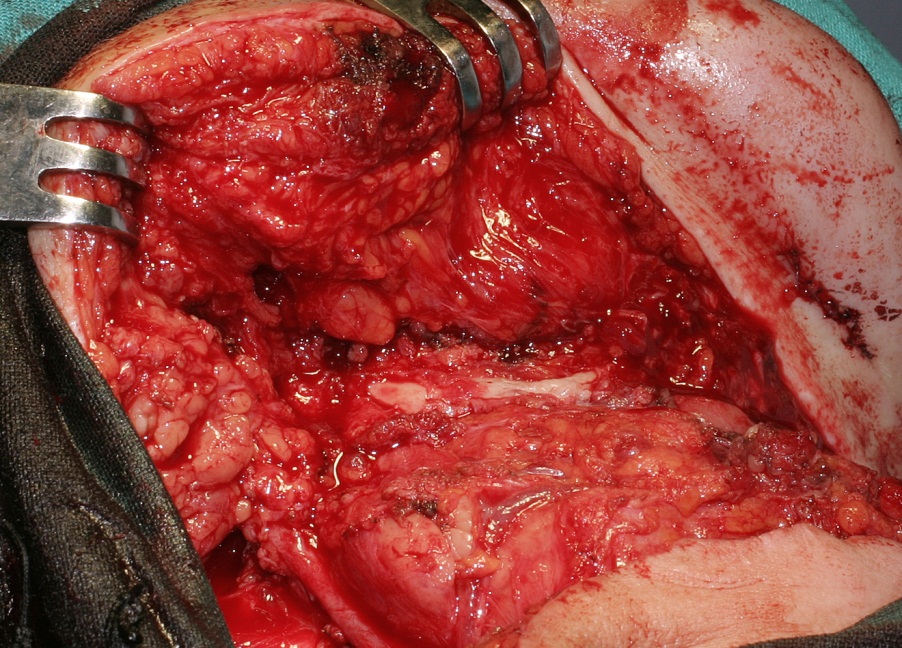 ДИАГНОЗ
Состояние после тотальной резекции ……
Описаниерисунка справа
alloplant®
ПРИМЕР 2
Заголовок слайдаподзаголовок
Текст слайда Текст слайда Текст слайда Текст слайда Текст слайда Текст слайда Текст слайда Текст слайда Текст слайда 
Текст слайда Текст слайда Текст слайда Текст слайда Текст слайда Текст слайда Текст слайда Текст слайда Текст слайда 
Текст слайда Текст слайда Текст слайда
Заголовок слайда. Точку в конце не ставим
ПРИМЕР 2
Текст подрисуночной надписи рисунка сверху
Текст подрисуночной надписи рисунка сверху
Текст подрисуночной надписи рисунка сверху
СПИСОК. НАЗВАНИЕ
Строка 1.
Строка 2.и продолжение ( Shift+Enter).
Стока 3.
Строка 4.
Строка 5.
СПИСОК 2. НАЗВАНИЕ
строка 1;
строка 2;и продолжение ( Shift+Enter);
стока 3;
строка 4;
строка 5;
заключительная строка.
Текст слайда Текст слайда Текст слайда Текст слайда Текст слайда Текст слайда Текст слайда Текст слайда Текст слайда 
Текст слайда Текст слайда Текст слайда Текст слайда Текст слайда Текст слайда Текст слайда Текст слайда Текст слайда 
Текст слайда Текст слайда Текст слайда
Заголовок слайда
ПРИМЕР 2
4 мес после операции
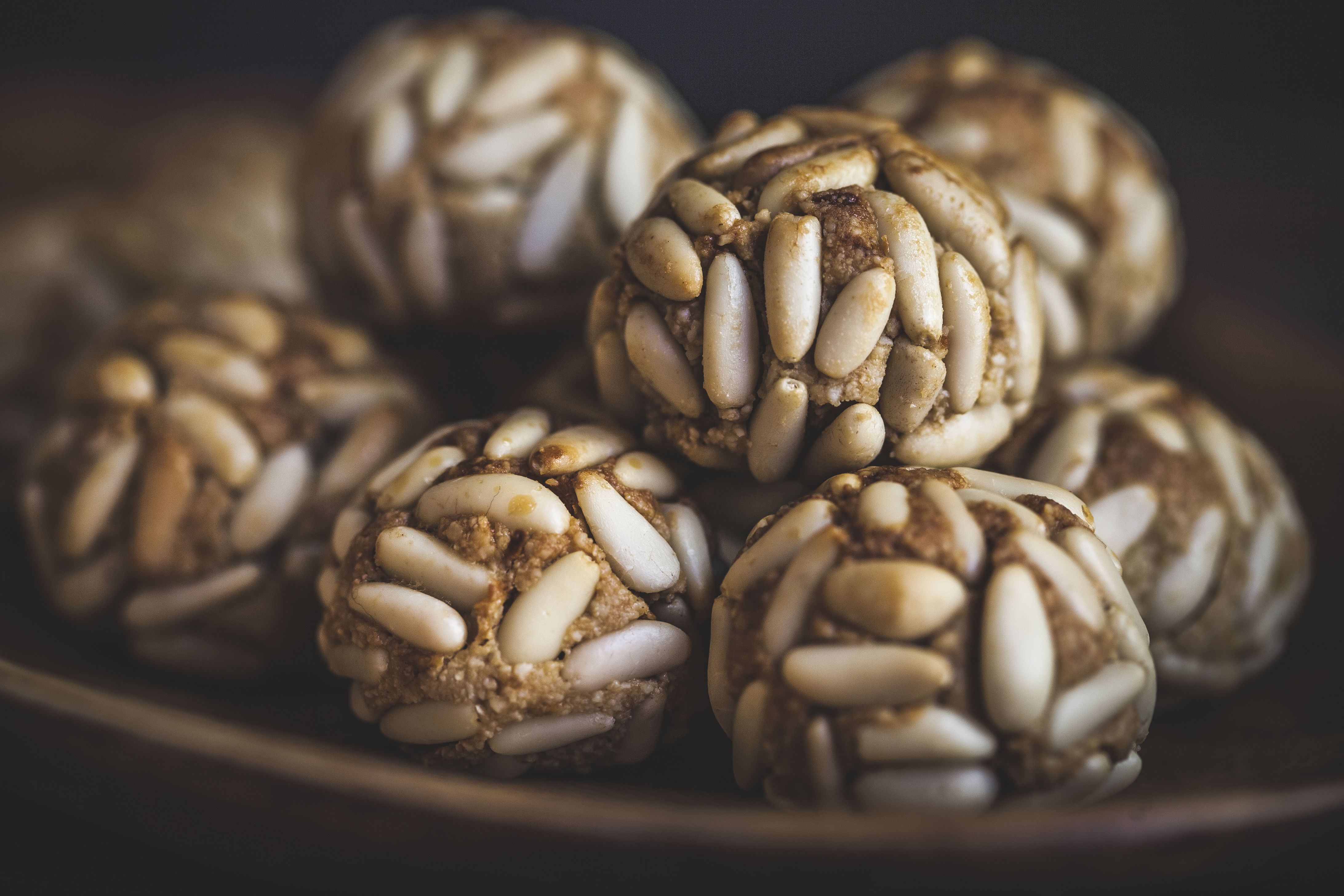 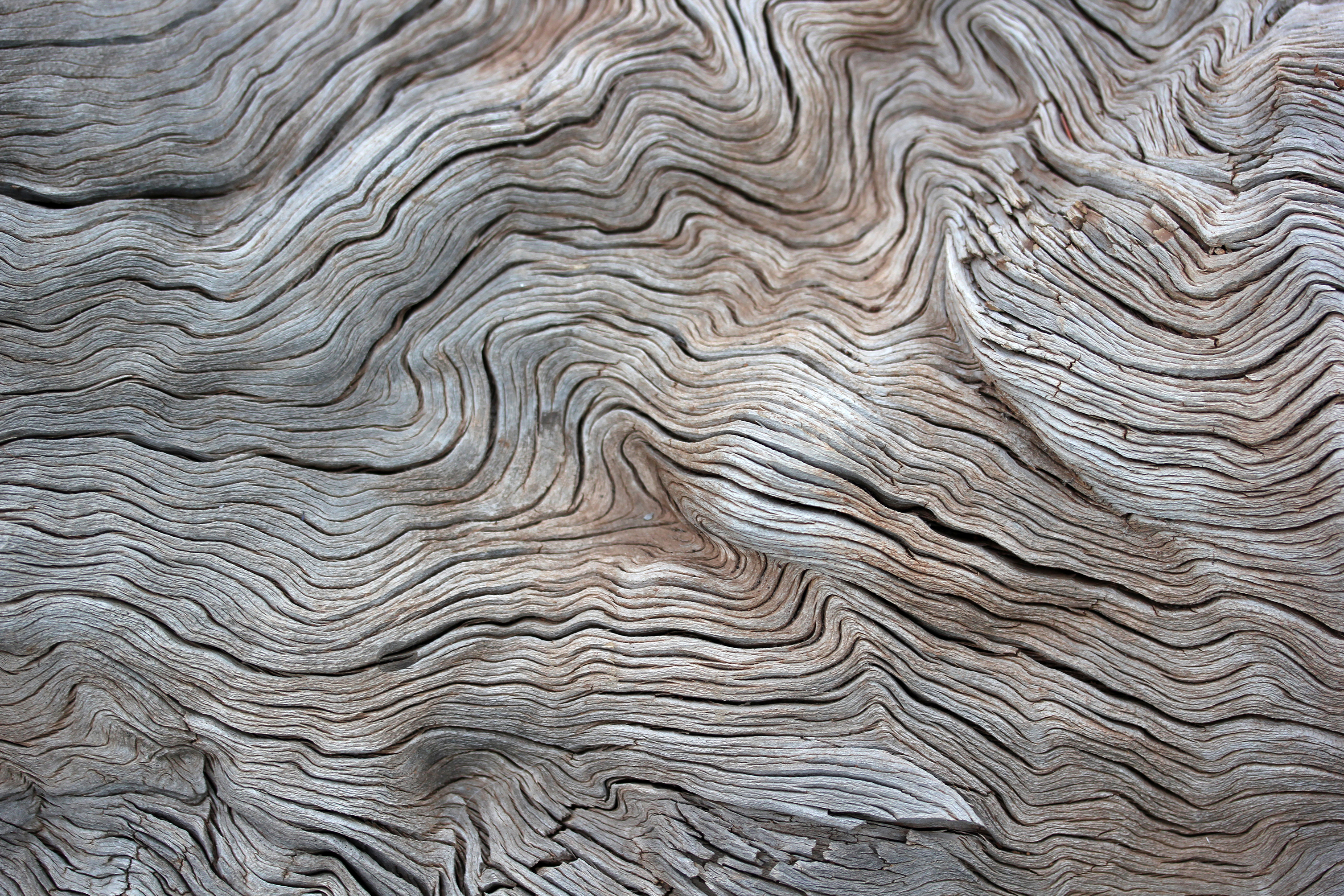 ПРИМЕР 2
Для вставки новых рисунков вместо данных, правый клик по рисунку – изменить рисунок - …
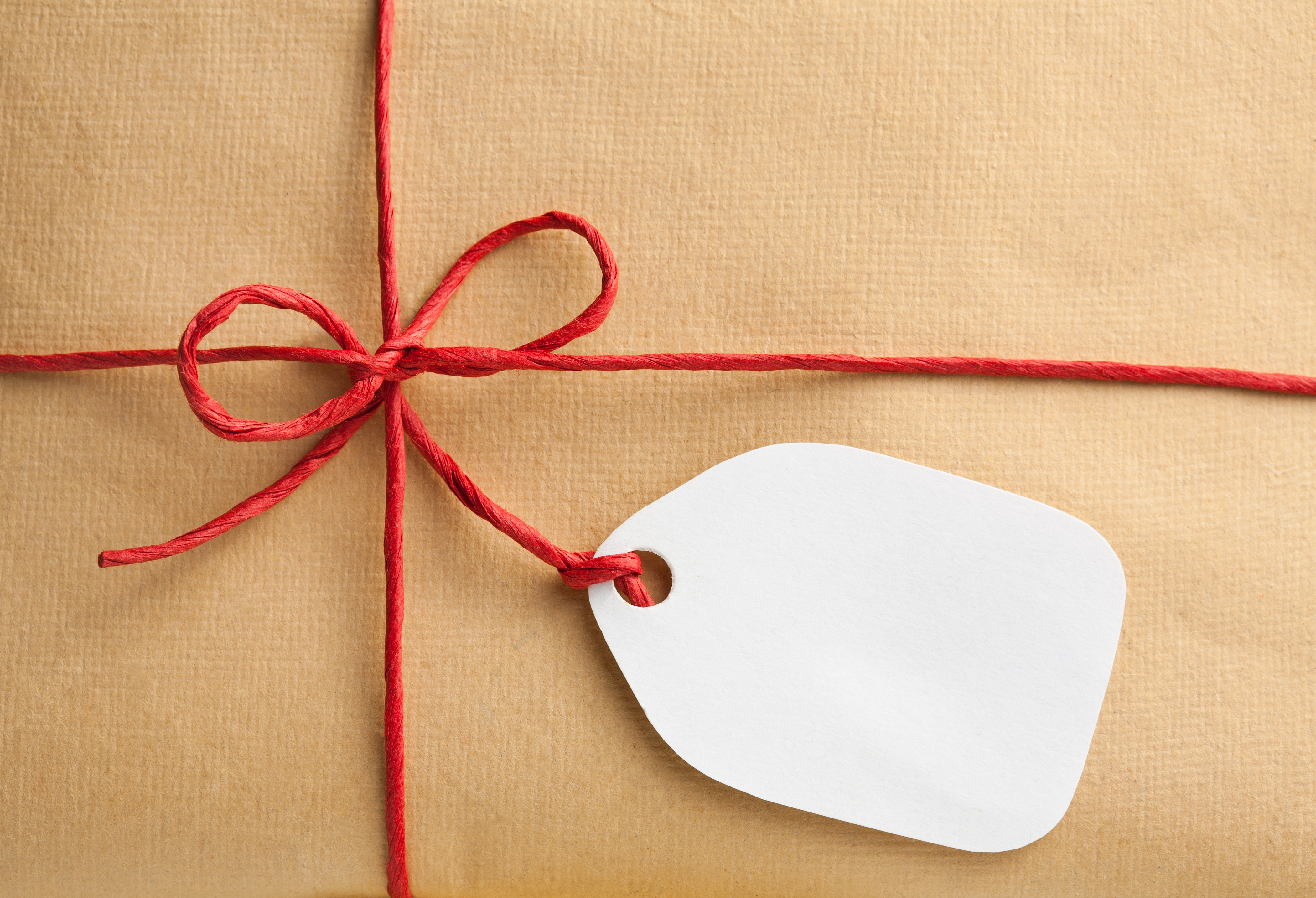 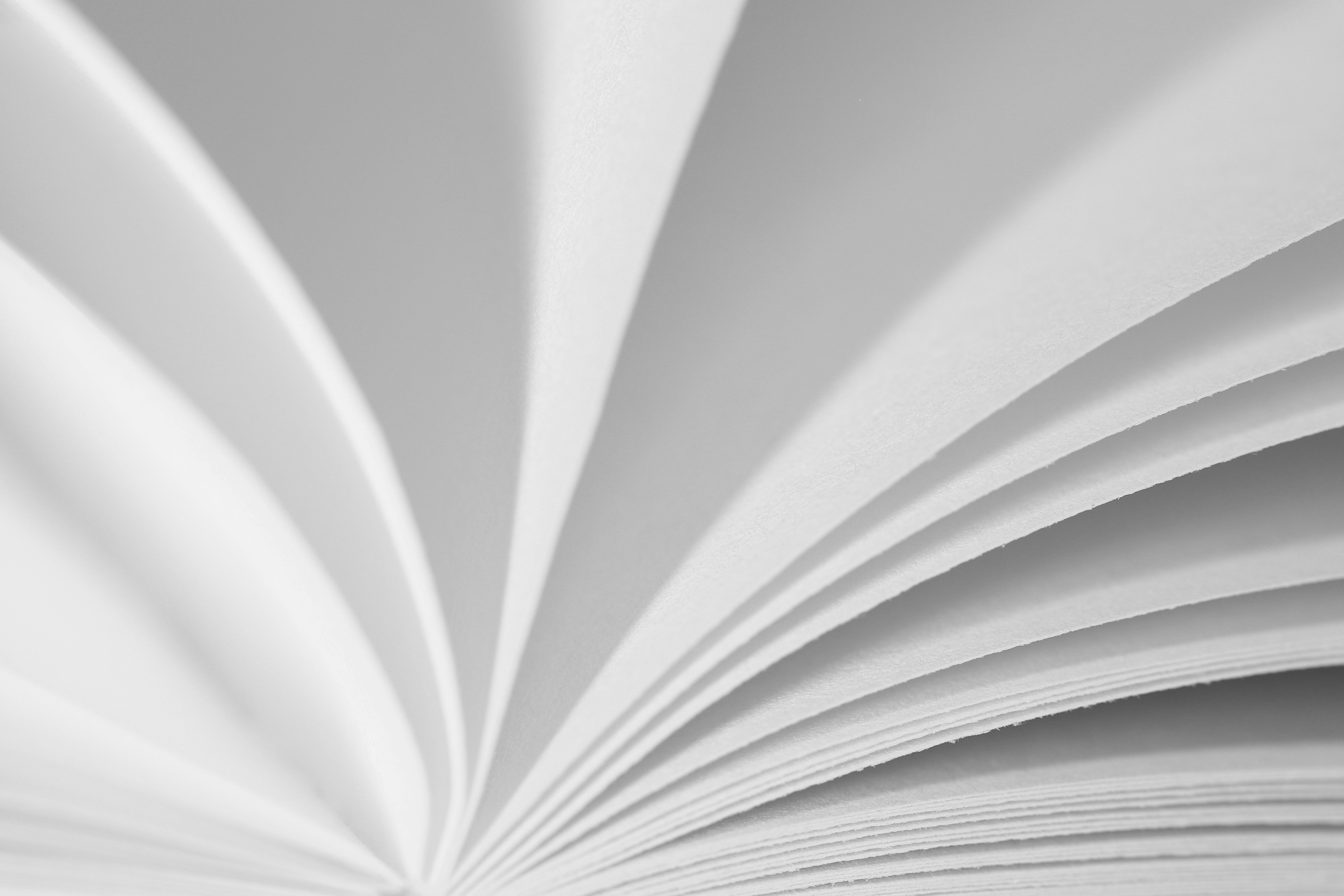 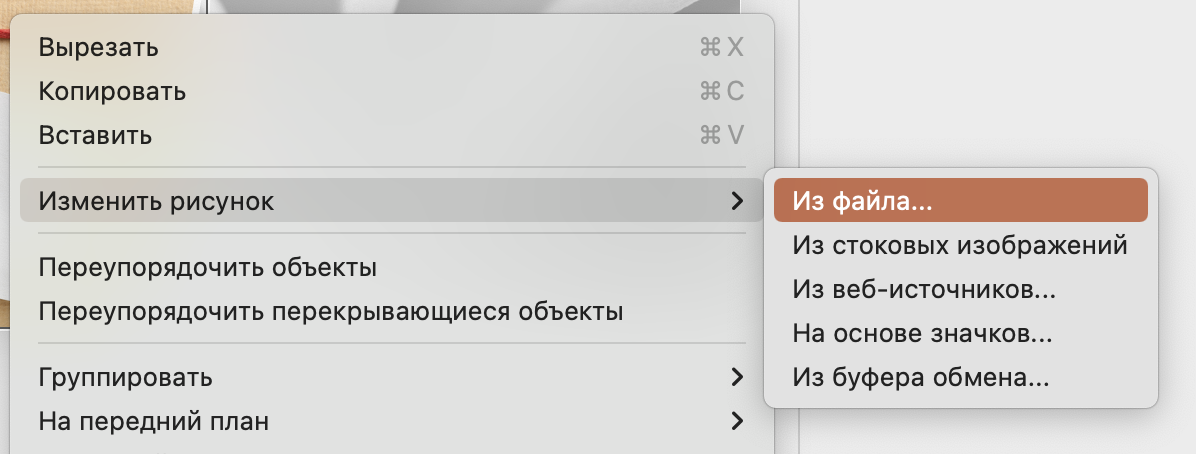 ПРИМЕР 2
Заголовк слайдаи крупный рисунок.
ПРИМЕР 2
ПРИМЕР 3
Пациент Л. 6 лет
ДИАГНОЗ
Диагноз. Текст
ПРИМЕР 3
Заголовок слайда
Текст слайда Текст слайда Текст слайда Текст слайда Текст слайда Текст слайда Текст слайдаТекст слайда Текст слайда Текст слайда Текст слайда Текст слайдаТекст слайда Текст слайда Текст слайда Текст слайда Текст слайда Текст слайда Текст слайда Текст слайда Текст слайда Текст слайда Текст слайда Текст слайда Текст слайда Текст
ПРИМЕР 3
ЭЛЕМЕНТ 1
ЭЛЕМЕНТ 2
1. Пояснение к элементу 1 
2. Пояснение к элементу 2
ПРИМЕР 3
Через 4 года после операции
Заголовок слайда
ПРИМЕР 3
Акцент текст слайда текст слайда текст слайда текст слайда текст слайда текст слайда текст слайда текст слайда текст слайда текст слайда текст слайда текст слайда текст слайда текст слайда текст слайда текст слайда текст слайда
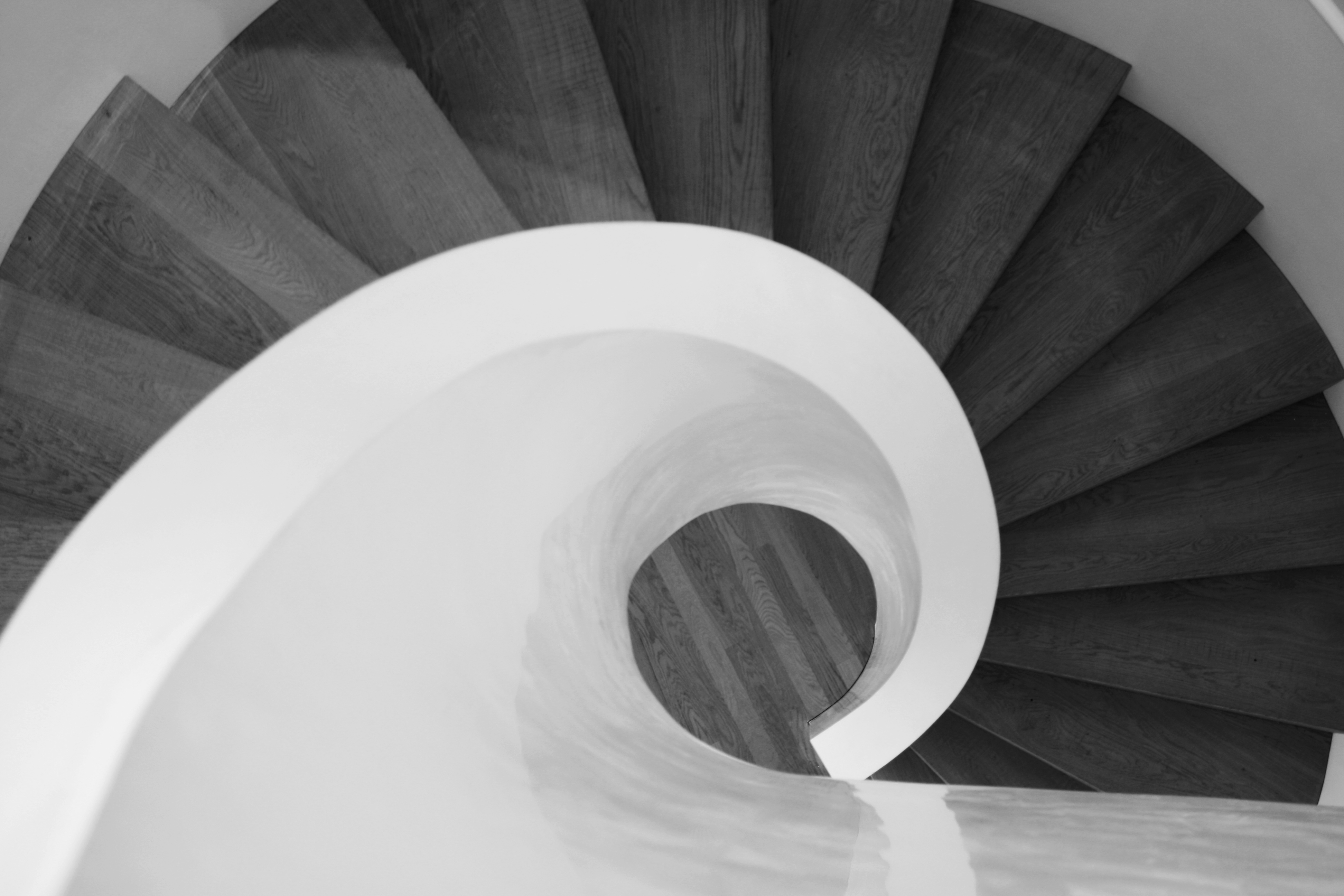 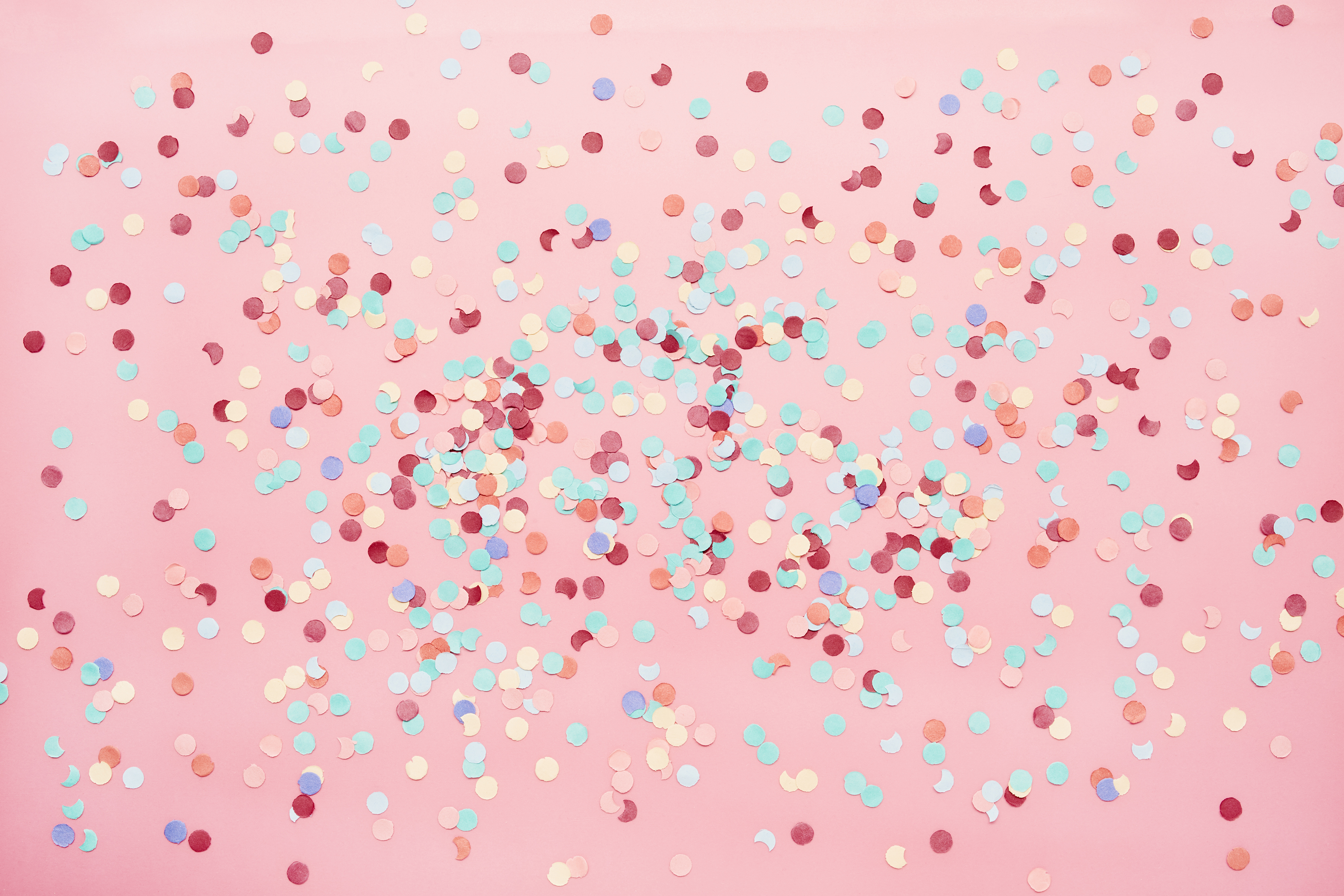 3D-реконструкция
ПРИМЕР 4
Изображение на весь слайд
Заголовок слайда
Текст подписи акцент текст подписи
Заголовок слайда
ПРИМЕР 4
Подрисуночная надпись с акцентом
Текст с акцентом
ПРИМЕР 4
Описание рисунков. Текст Текст Текст Текст Текст Текст Текст Текст Текст Текст
ПРИМЕР 4
Описание рисунков справа, текст текст текст текст текст текст текст текст текст текст текст текст текст текст текст текст текст текст текст текст текст текст текст текст текст текст текст текст текст текст текст текст текст текст текст текст текст текст текст текст текст текст текст текст текст текст текст текст текст текст текст текст текст
Слайд с таблицейможно отмечать ячейки заливкой цветом
[Speaker Notes: Таким образом, в результате анализа 576 ОПТГ удалось установить сроки замещения и консолидации АТ серии Аллоплант.

Замещение АТ завершается к 13 мес.

Консолидация трансплантата с собственной челюстью к 17 мес.]
Заголовок слайда
Заключение
Напечатайте или вставьте текст заключения по докладу.Текст заключения Текст заключения Текст заключения Текст заключения Текст заключения Текст заключения Текст заключения Текст заключения Текст заключения Текст заключения Текст заключения Текст заключения Текст заключения Текст заключения Текст заключения Текст заключения Текст заключения.